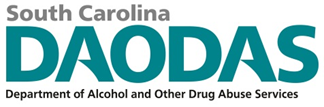 IMPACT Guidance: Entry of Staff FTE & Percentages
Division of Prevention and Intervention Services
5/21/2020
1
Purpose
To provide foundational technical assistance and support to help county authority prevention departments utilize best practices for completing and updating their staff lists in IMPACT
To eliminate confusion related to expectations of the number of hours reported in IMPACT per staff member
To support prevention managers in monitoring services provided and reported by both direct-hire and contract staff
To increase the professionalism of the prevention field
Prevention professionals are our greatest resource!
5/21/2020
2
Staff for a Single County Authority
Single Role & Funding Source
Dual Roles & Funding Sources
Dual Departments & Funding Sources
Examples of Correct and Incorrect Entries in the IMPACT Staff List
5/21/2020
3
Single County Authority: Single Role & Funding Source
Name: Letsee BetterFull Time Equivalency (FTE): Letsee is assigned to work full time (100%) in prevention and has one funding source:  SABG Prevention Set-Aside.
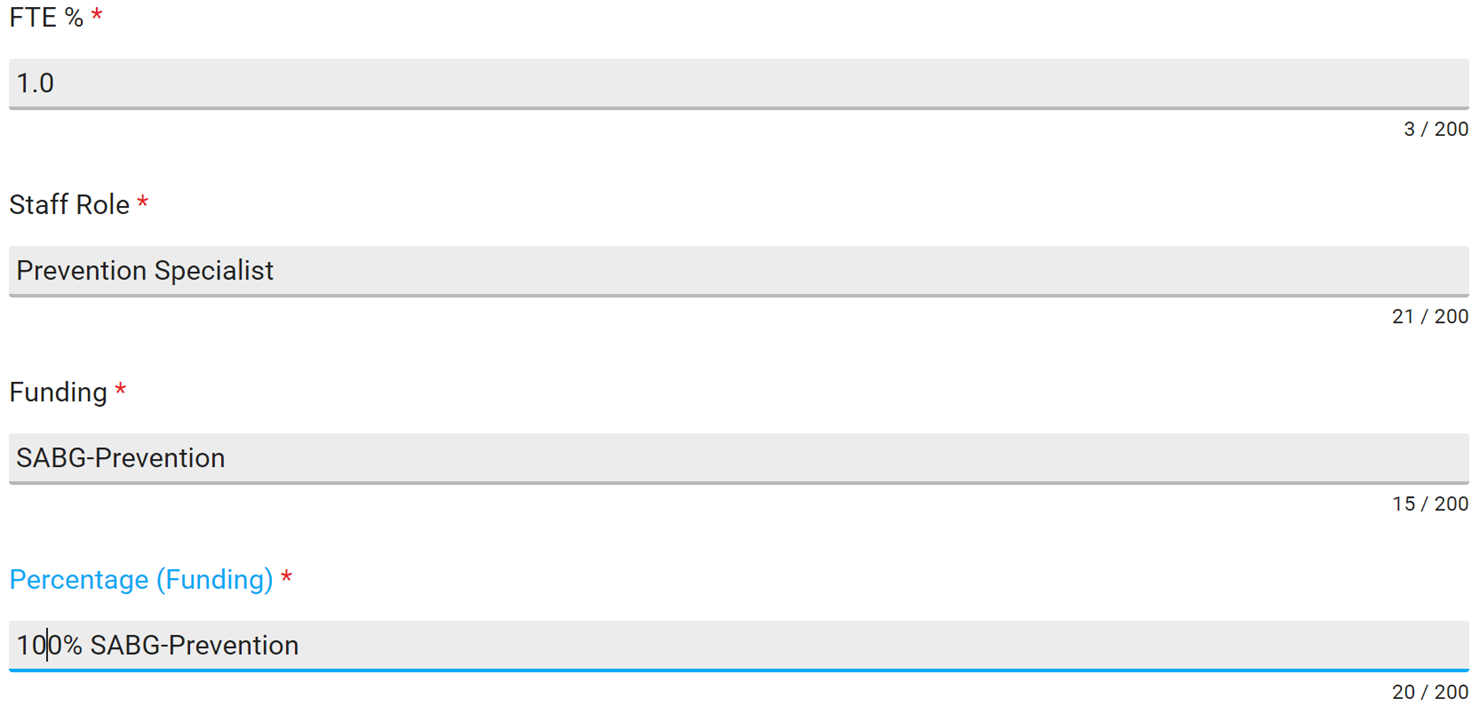 Percentage (funding) equals the FTE %.
5/21/2020
4
Single County Authority: Single Role & Funding Source
Name: Letsee BetterFull Time Equivalency (FTE): Letsee is assigned to work full time (100%) in prevention and has one funding source:  SABG Prevention Set-Aside.
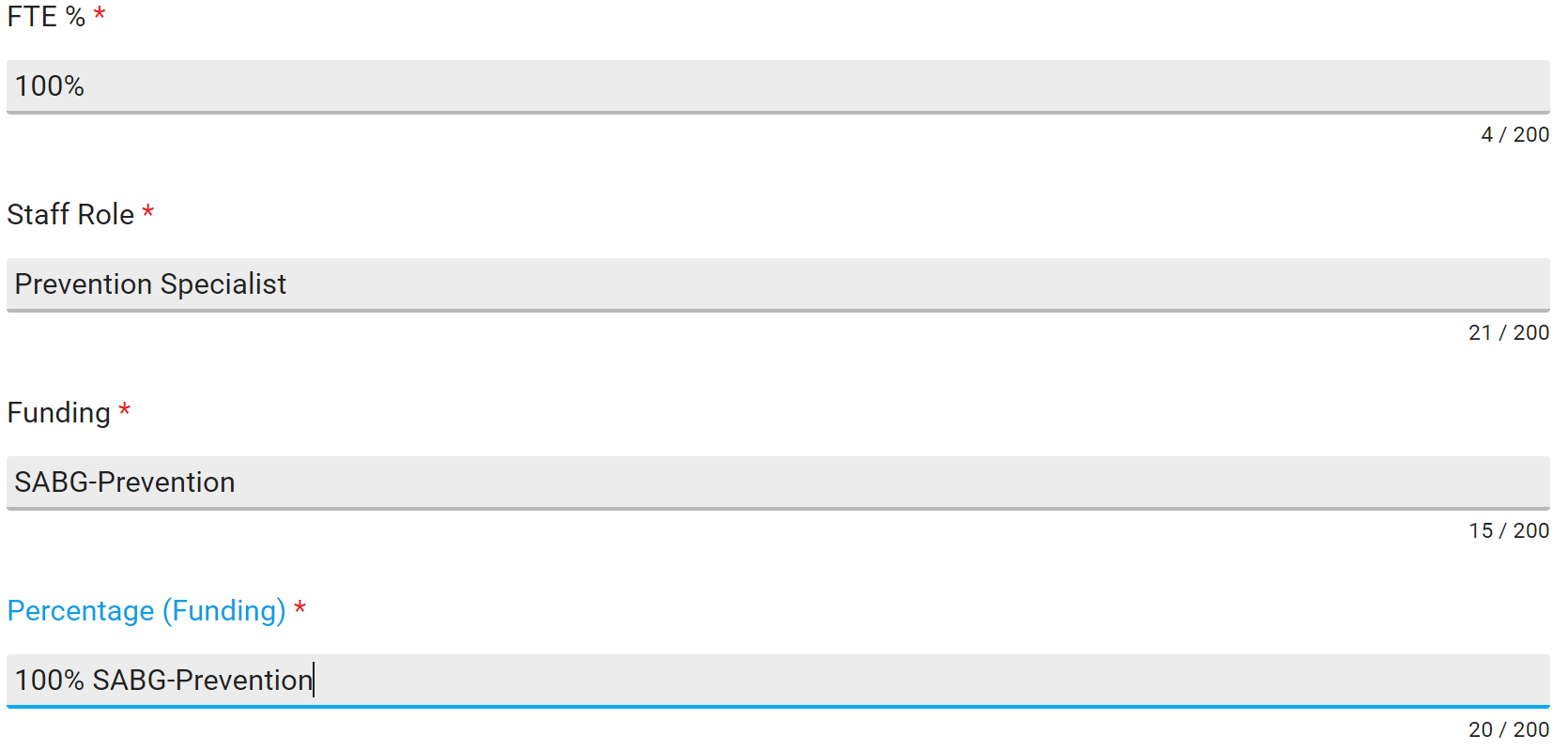 Incorrect entry
z
FTE = 1.0 or less. Total level of effort per person is no more than 100% across funding sources.
5/21/2020
5
Single County Authority: Dual Roles & Funding Sources
Name: May B. GoodFull Time Equivalency (FTE): May is assigned to work full time (100%) in prevention. She has two funding sources:  SABG Prevention Set-Aside and Partnerships for Success (PFS).
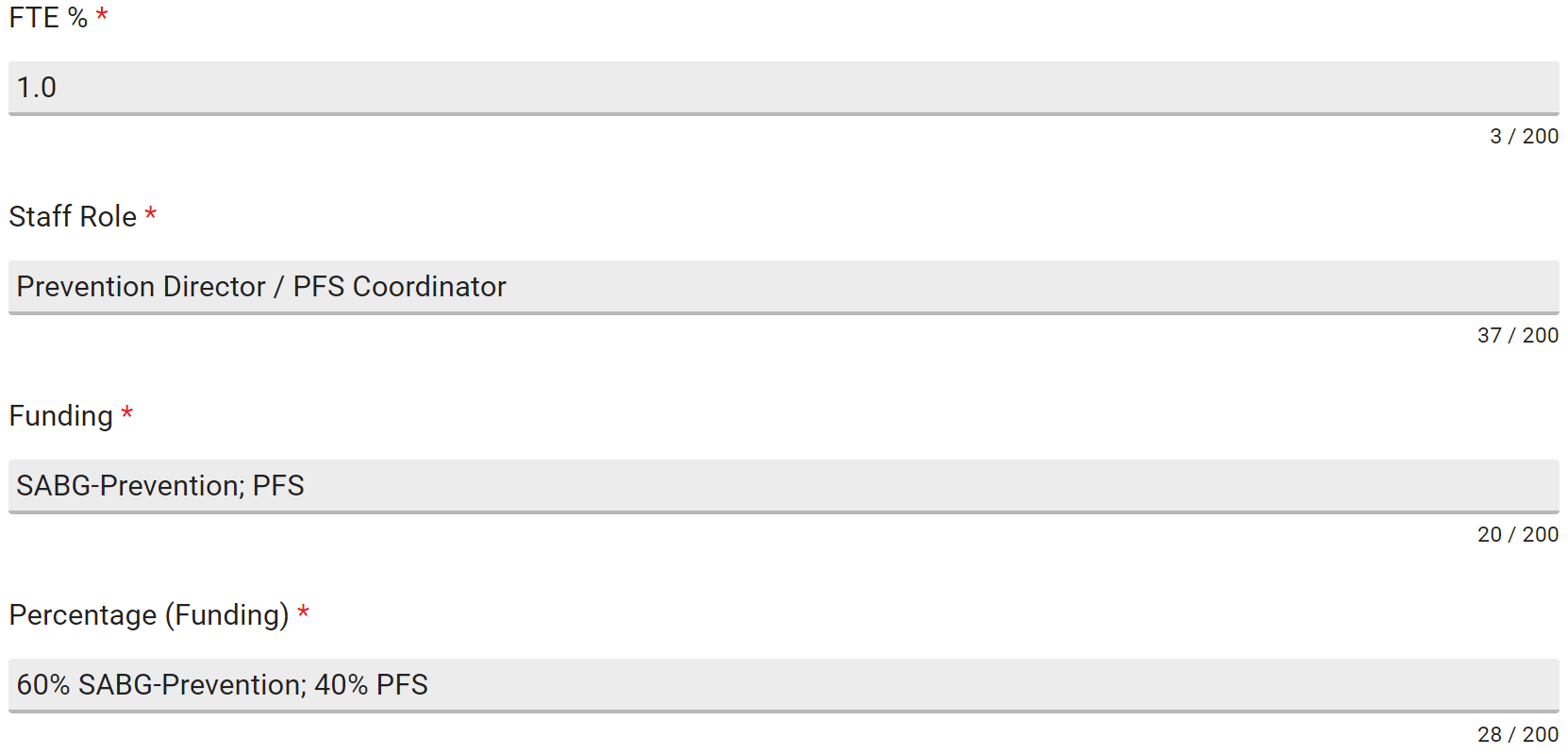 Percentage (funding) equals the FTE %. 
(0.60 + 0.40) = 1.0
5/21/2020
6
Single County Authority: Dual Roles & Funding Sources
Name: May B. GoodFull Time Equivalency (FTE): May is assigned to work full time (100%) in prevention. She has two funding sources:  SABG Prevention Set-Aside and PFS.
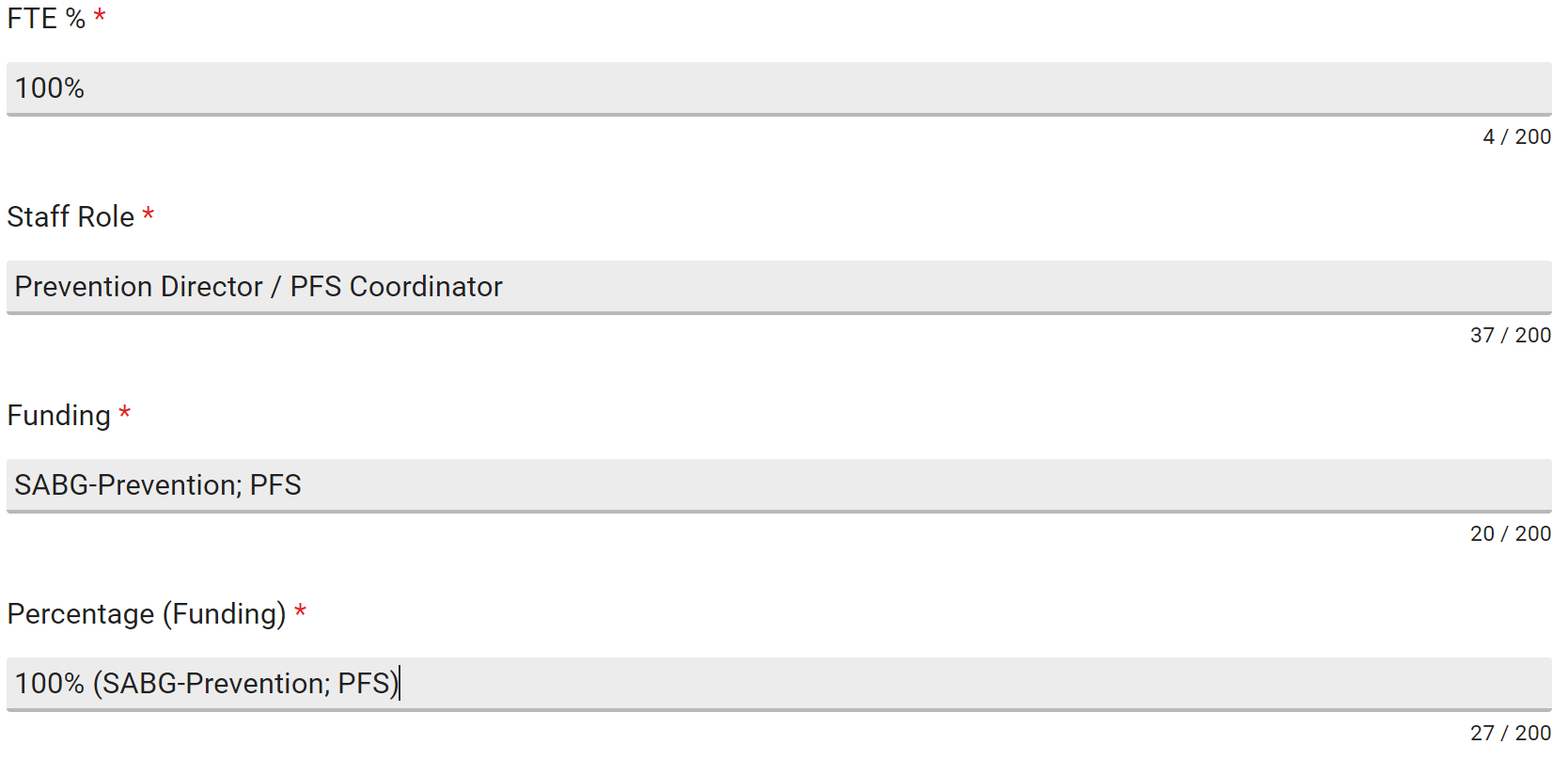 Incorrect entry
FTE = 1.0 or less. Percentage (funding) needs to reflect % per funding source.
5/21/2020
7
Single County Authority: Dual Departments & Funding Sources
Name: Youra SaintFull Time Equivalency (FTE): Youra is assigned to work part-time (50%) in prevention and part-time (50%) in treatment. She has two prevention funding sources:  SABG Prevention Set-Aside and PFS.
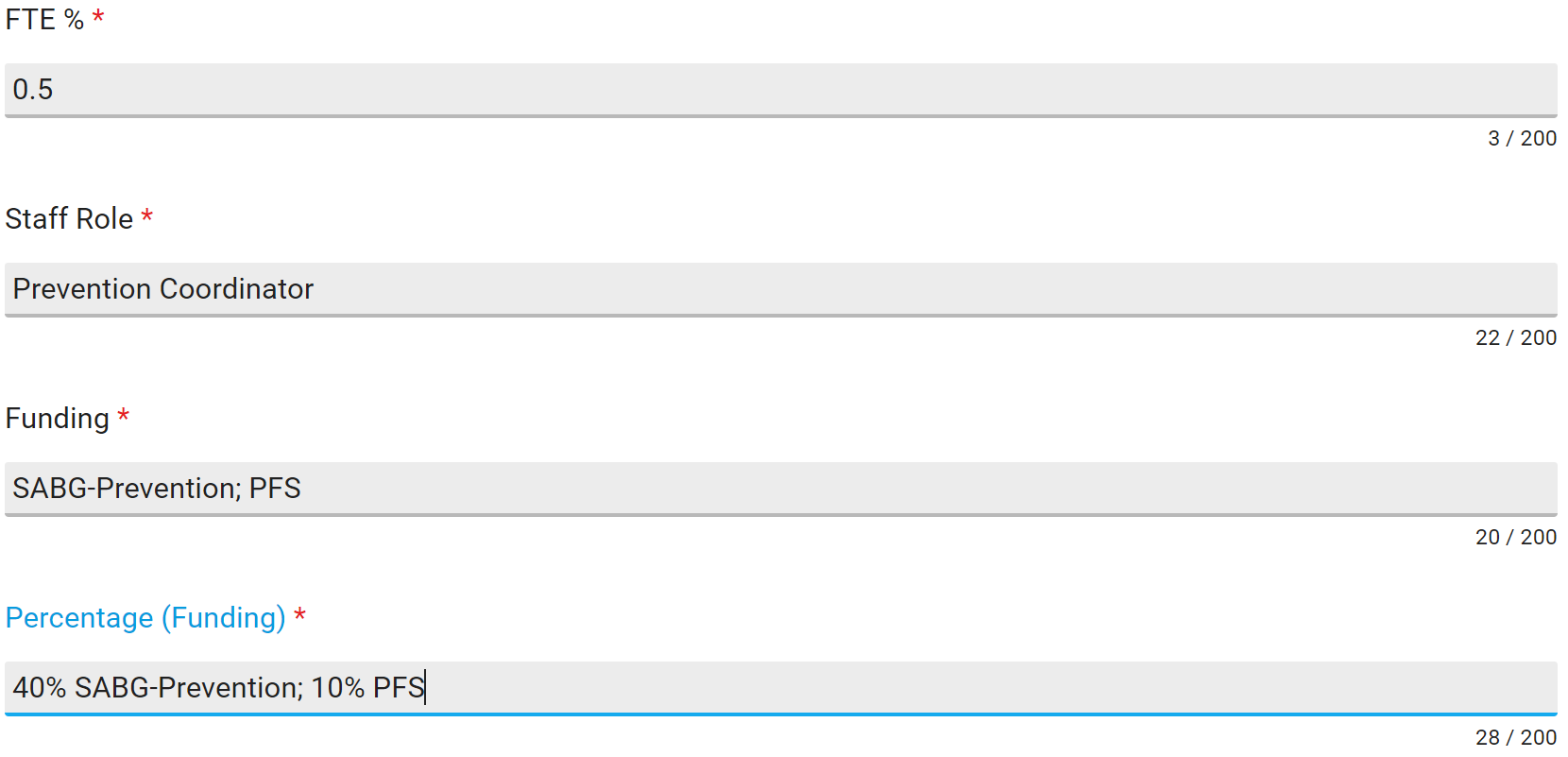 Percentage (funding) equals the FTE %. 
(0.40 + 0.10) = 0.5
5/21/2020
8
Single County Authority: Dual Departments & Funding Sources
Name: Youra SaintFull Time Equivalency (FTE): Youra is assigned to work part-time (50%) in prevention and part-time (50%) in treatment. She has two prevention funding sources:  SABG Prevention Set-Aside and PFS.
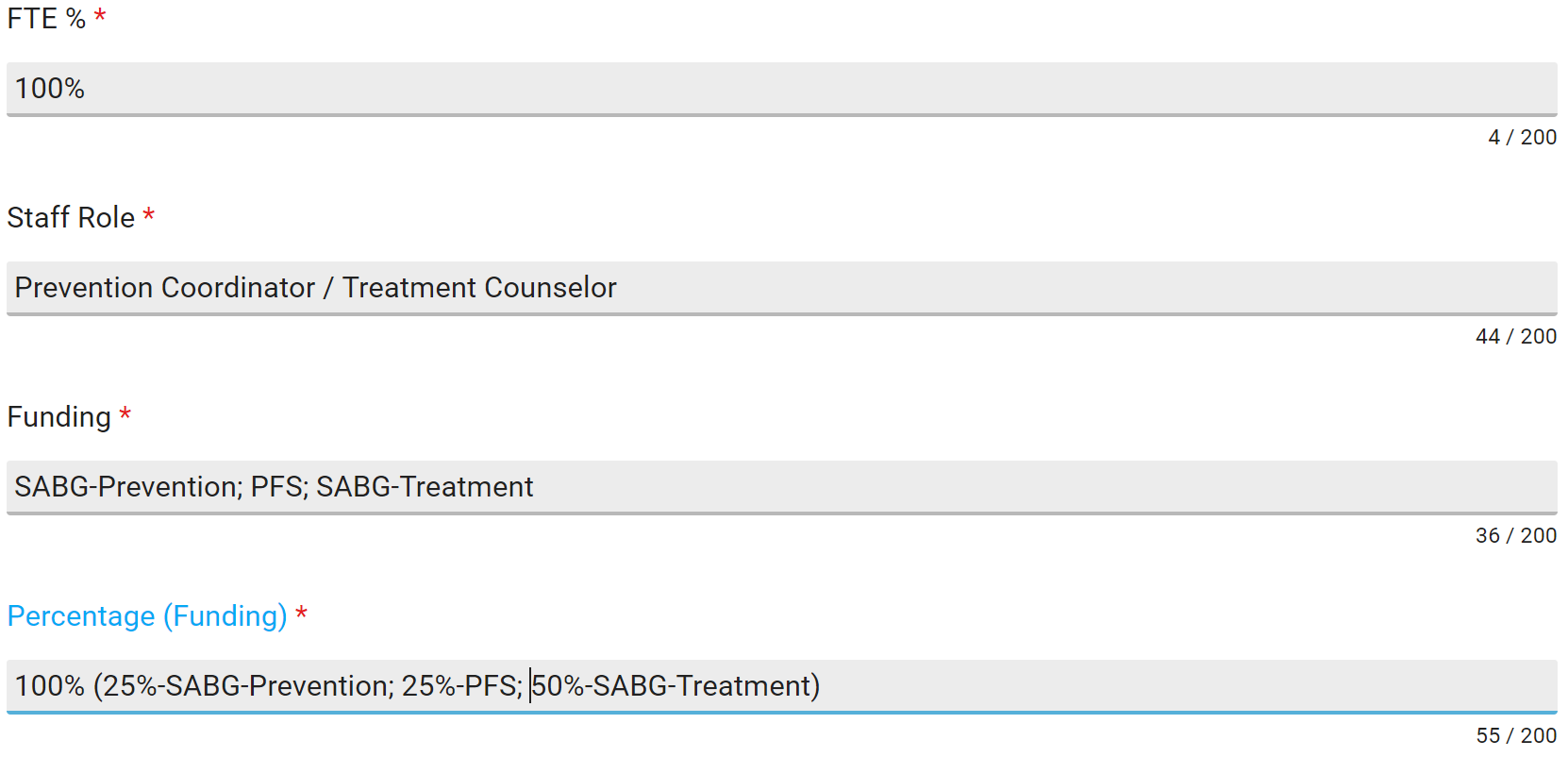 Incorrect entry
Include prevention related funding sources only.
5/21/2020
9
Staff for a Multi-County Authority
Single Role & Funding Source
Dual Roles & Funding Sources
Examples of Correct and Incorrect Entries in the IMPACT Staff List
5/21/2020
10
Multi-County Authority: Single Role & Funding Source
Name: Taka Spot
Full Time Equivalency (FTE): Taka’s agency serves three counties (A, B, and C).  She works full-time in prevention and is assigned to work 40% in A, 35% in B, and 25% in C.  She has one funding source: SABG Prevention Set-Aside.
COUNTY A
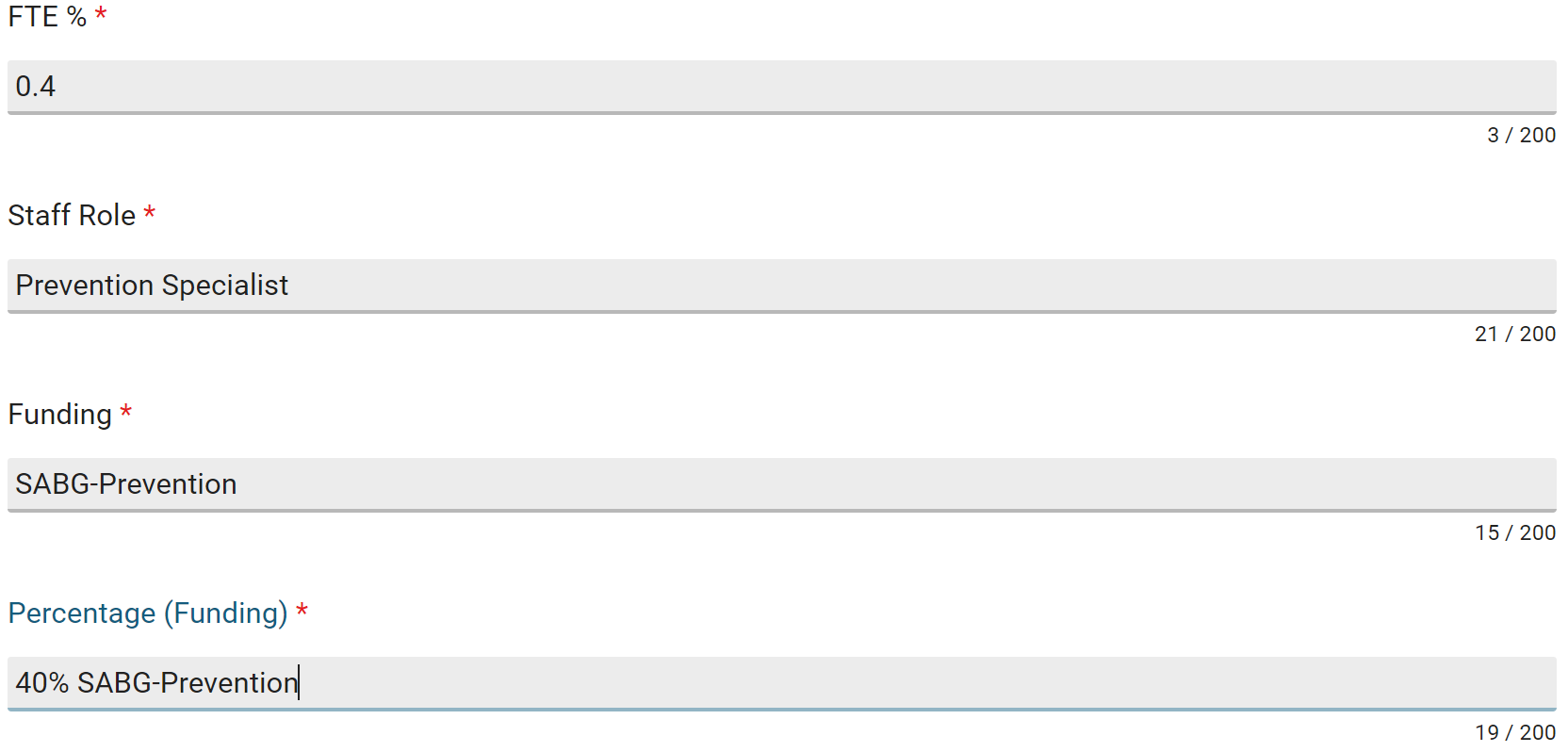 Percentage (funding) equals the FTE % per organization in IMPACT.
5/21/2020
11
Multi-County Authority: Single Role & Funding Source
Name: Taka Spot
Full Time Equivalency (FTE): Taka’s agency serves three counties (A, B, and C).  She works full-time in prevention and is assigned to work 40% in A, 35% in B, and 25% in C.  She has one funding source: SABG Prevention Set-Aside.
COUNTY B
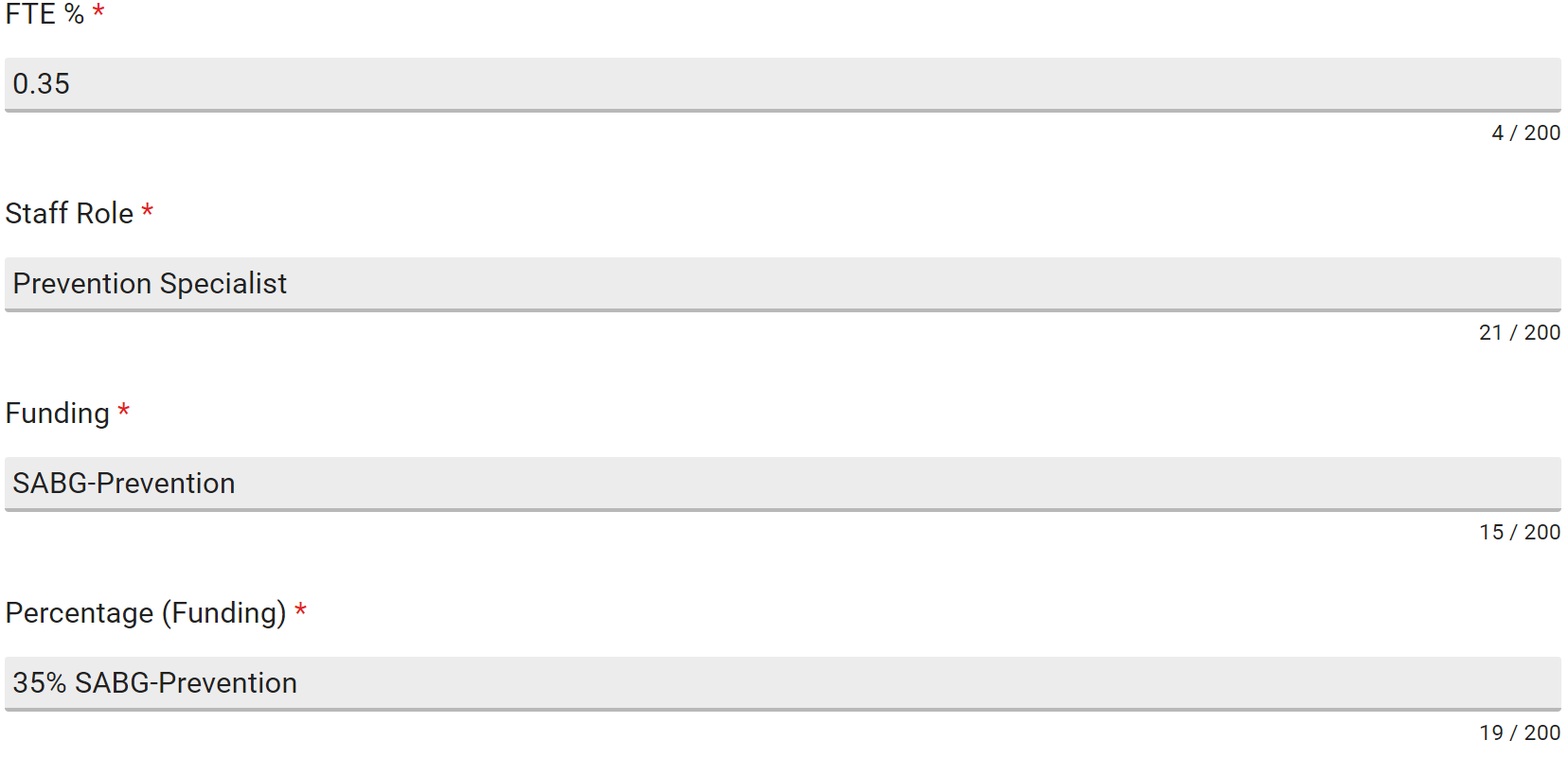 Percentage (funding) equals the FTE % per organization in IMPACT.
5/21/2020
12
Multi-County Authority: Single Role & Funding Source
Name: Taka Spot
Full Time Equivalency (FTE): Taka’s agency serves three counties (A, B, and C).  She works full-time in prevention and is assigned to work 40% in A, 35% in B, and 25% in C.  She has one funding source: SABG Prevention Set-Aside.
COUNTY C
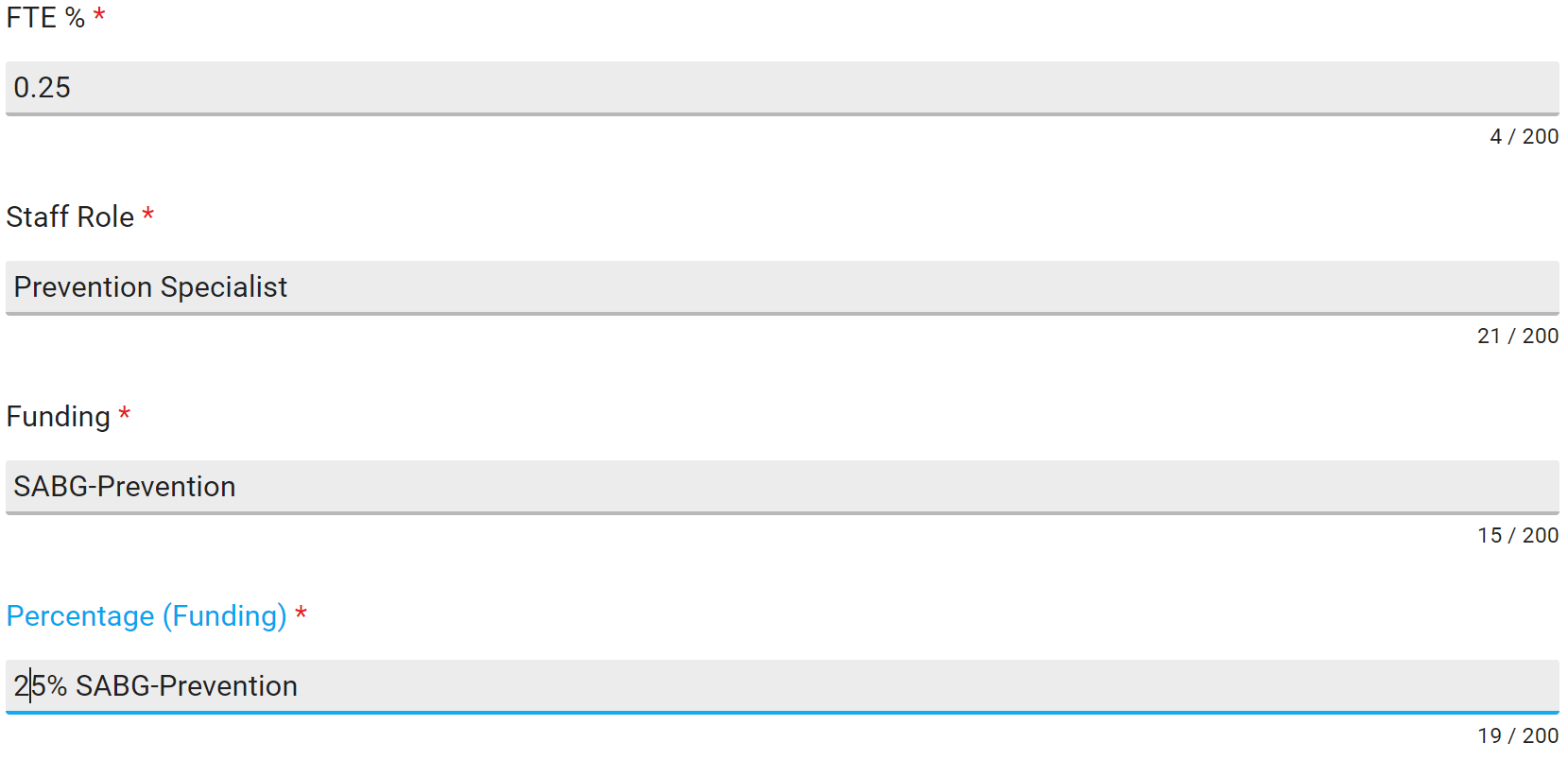 Percentage (funding) equals the FTE % per organization in IMPACT.
5/21/2020
13
Multi-County Authority: Single Role & Funding Source
Name: Taka Spot
Full Time Equivalency (FTE): Taka’s agency serves three counties (A, B, and C).  She works full-time in prevention and is assigned to work 40% in A, 35% in B, and 25% in C.  She has one funding source: SABG Prevention Set-Aside.
Do not repeat staff information for each organization if staff’s FTE %, staff roles, or percentage of funding varies per county in IMPACT.
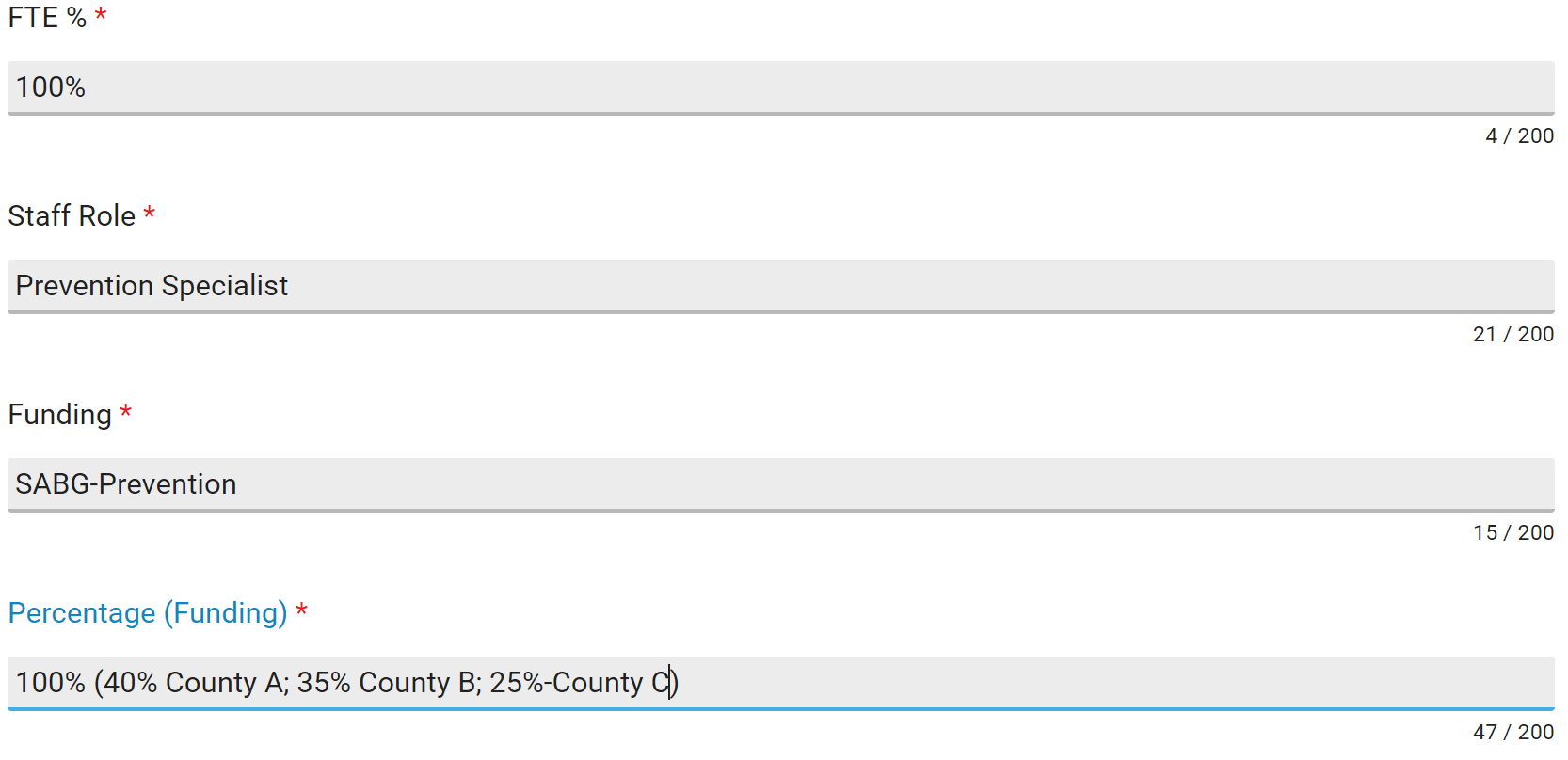 Incorrect entry
Percentage (funding) needs to equal the FTE % per organization in IMPACT; is not a combined total.
5/21/2020
14
Multi-County Authority: Single Role & Funding Source
Name: Taka Spot
Full Time Equivalency (FTE): Taka’s agency serves three counties (A, B, and C).  She works full-time in prevention and is assigned to work 40% in A, 35% in B, and 25% in C.  She has one funding source: SABG Prevention Set-Aside.
County C
Total
County A
County B
FTE %:        0.40                        0.35                       0.25                           1.0
Percentage:         40%                        35%                        25%                        100%
Total percentage (funding) equals 100% for the three counties combined.

Total percentage (funding) equals the combined FTE % of County A, B, and C.
5/21/2020
15
Multi-County Authority: Dual Roles & Funding Sources
Name: Max E. Mumeffort
Full Time Equivalency (FTE): Max’s agency serves three counties (A, B, and C).  He works full-time in prevention and has three funding sources:  SABG-Prevention Set-Aside, PFS, and Alcohol Enforcement Team (AET).
COUNTY A
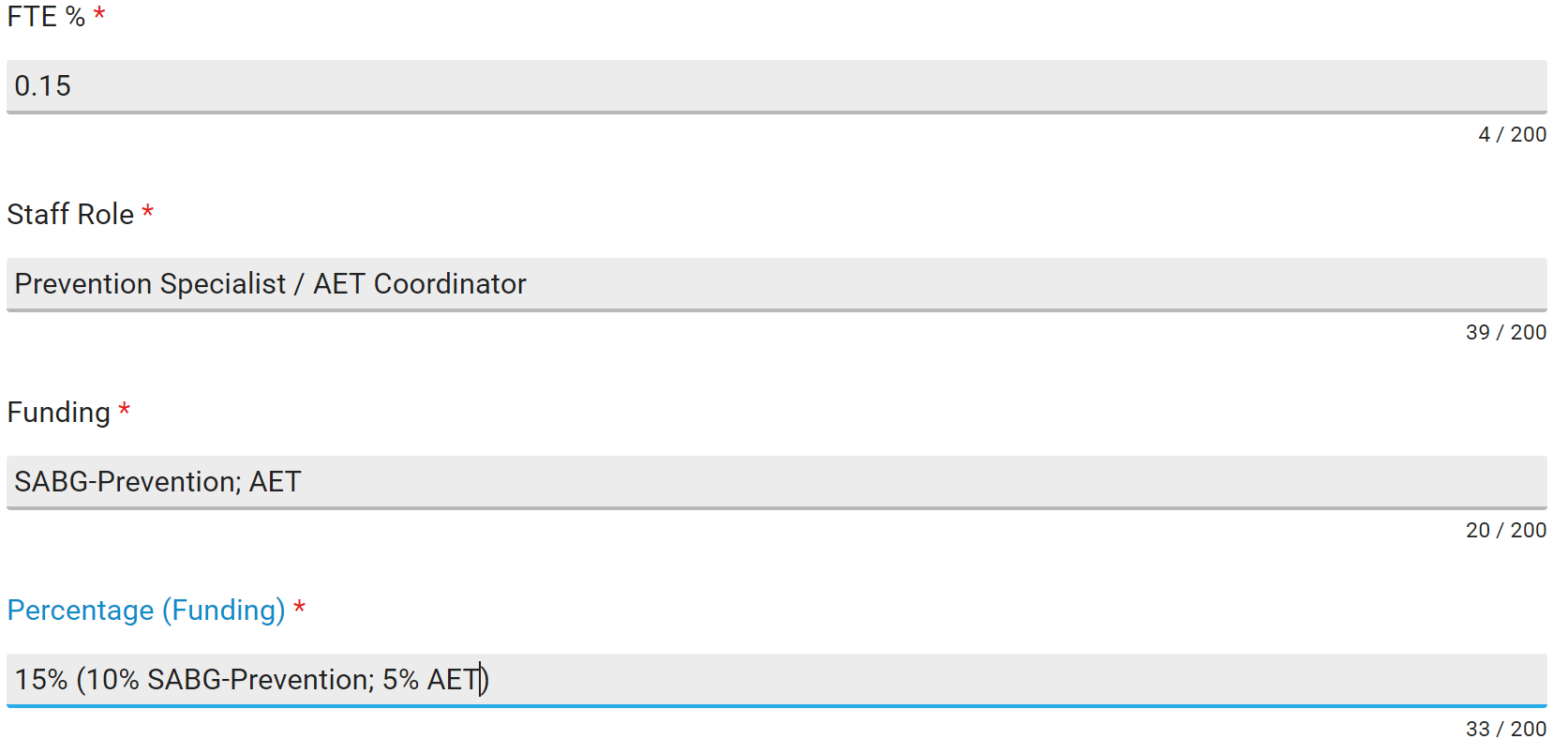 Percentage (funding) equals the FTE % per organization in IMPACT.
5/21/2020
16
Multi-County Authority: Dual Roles & Funding Sources
Name: Max E. Mumeffort
Full Time Equivalency (FTE): Max’s agency serves three counties (A, B, and C).  He works full-time in prevention and has three funding sources:  SABG-Prevention Set-Aside, PFS, and AET.
COUNTY B
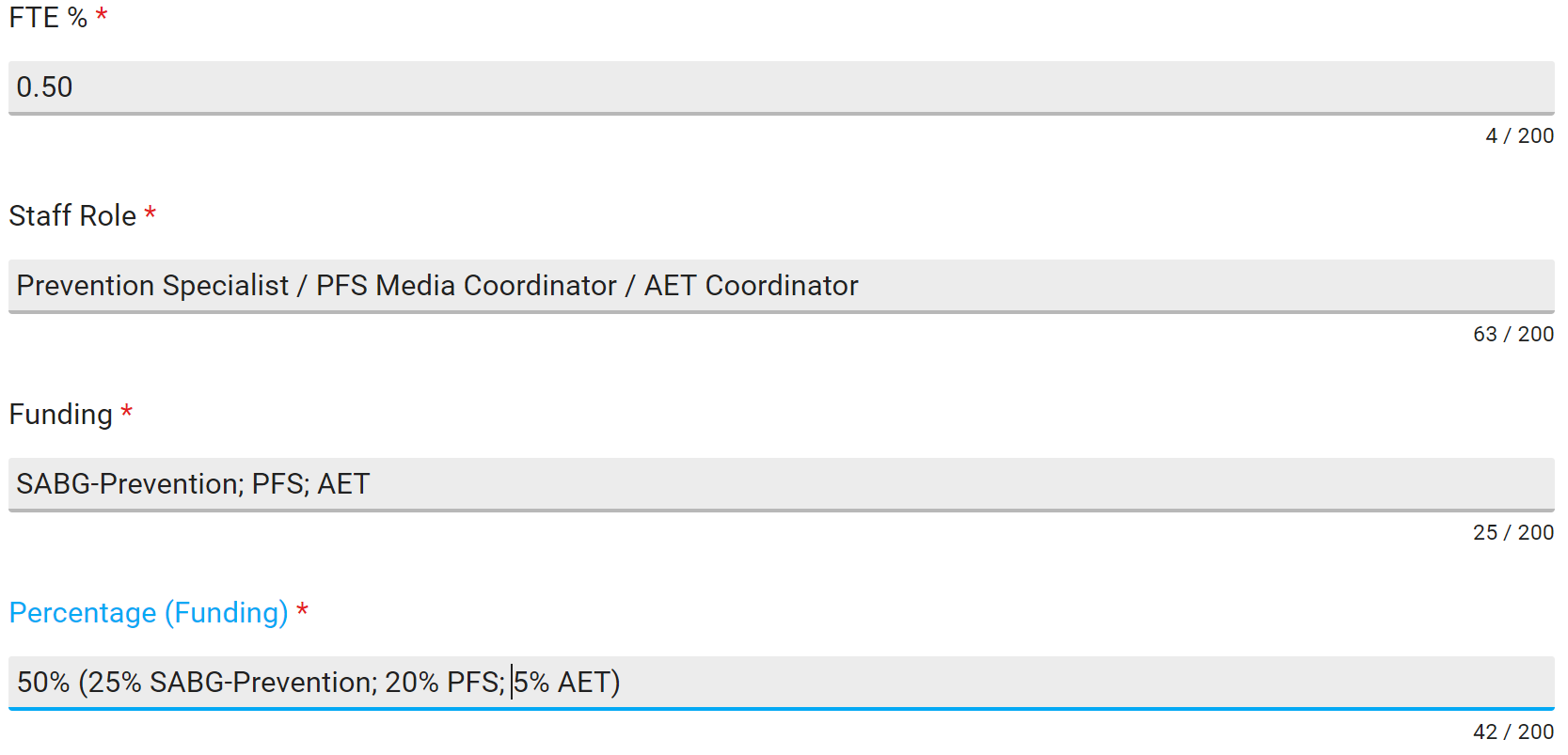 Percentage (funding) equals the FTE % per organization in IMPACT.
5/21/2020
17
Multi-County Authority: Dual Roles & Funding Sources
Name: Max E. Mumeffort
Full Time Equivalency (FTE): Max’s agency serves three counties (A, B, and C).  He works full-time in prevention and has three funding sources:  SABG-Prevention Set-Aside, PFS, and AET.
COUNTY C
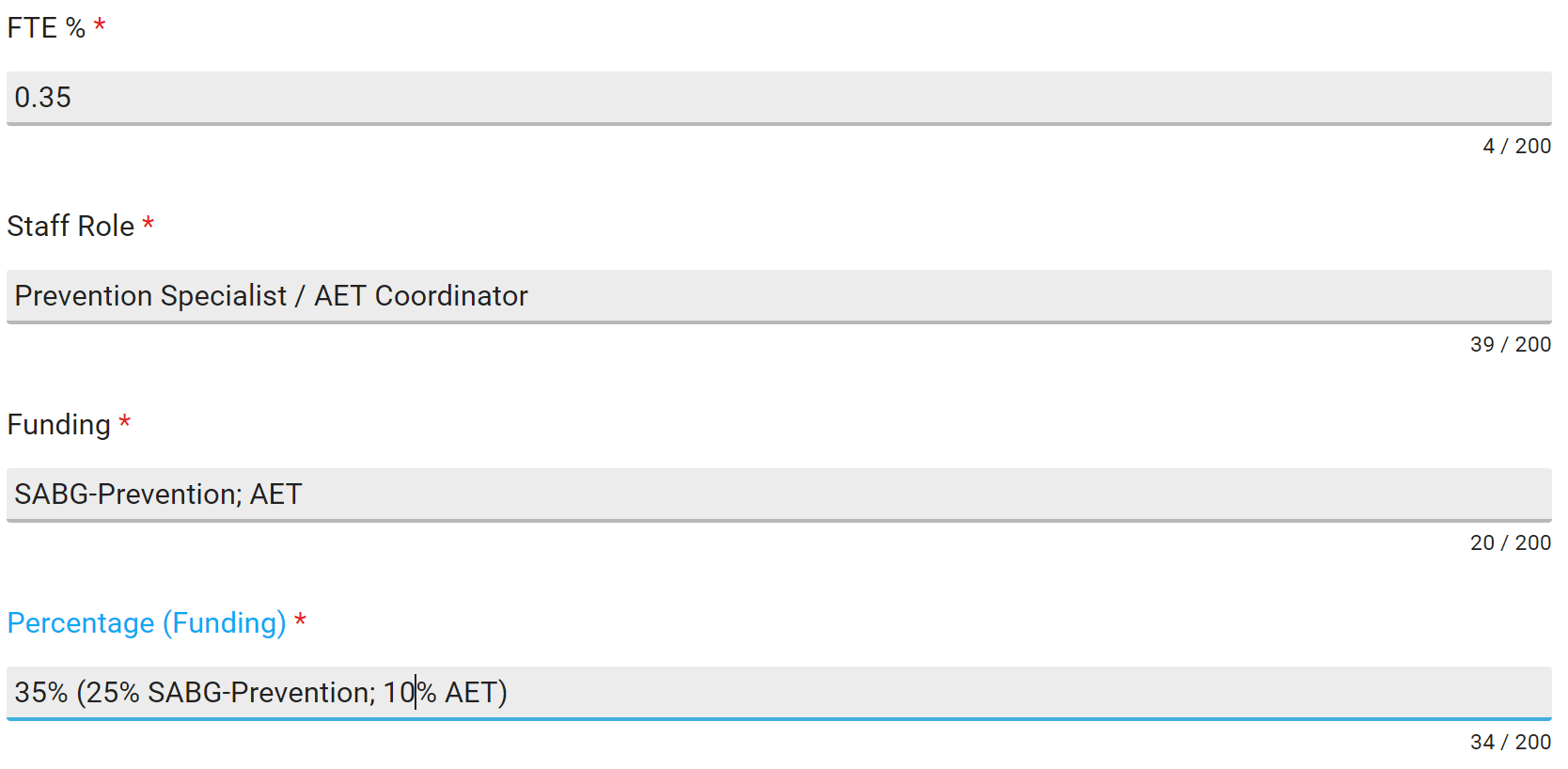 Percentage (funding) equals the FTE % per organization in IMPACT.
5/21/2020
18
Multi-County Authority: Dual Roles & Funding Sources
Name: Max E. Mumeffort
Full Time Equivalency (FTE): Max’s agency serves three counties (A, B, and C).  He works full-time in prevention and has three funding sources:  SABG-Prevention Set-Aside, PFS, and AET.
Do not repeat staff information for each organization if staff’s FTE %, staff roles, or percentage of funding varies per county in IMPACT.
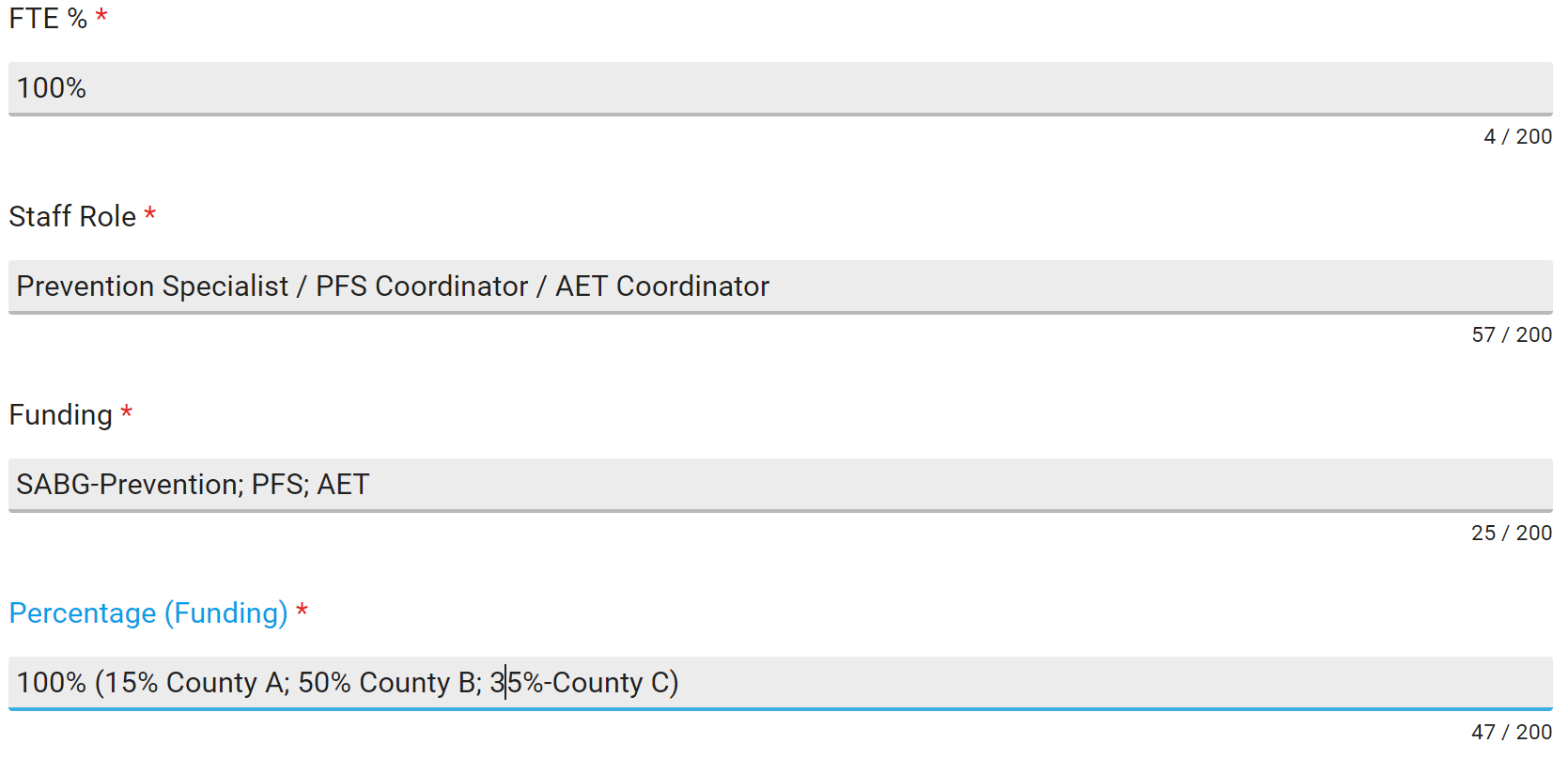 Incorrect entry
Only include information that pertains to staff roles per organization in IMPACT; not cumulative roles.
5/21/2020
19
Multi-County Authority: Dual Roles & Funding Sources
Name: Max E. Mumeffort
Full Time Equivalency (FTE): Max’s agency serves three counties (A, B, and C).  He works full-time in prevention and has three funding sources:  SABG-Prevention Set-Aside, PFS, and AET.
County C
Total
FTE
County A
County B
SABG-Prevention:        0.10                        0.25                       0.25                     0.60
PFS:        0.00                        0.20                       0.00                     0.20
AET:        0.05                        0.05                       0.10                     0.20
Percentage:         15%                        50%                        35%                   100%
Total percentage (funding) equals 100% for the three counties combined.

Total percentage (funding) equals the combined FTE % of County A, B, and C.
5/21/2020
20
AET Staff
Dual Prevention Roles
Single-Role Contract Staff
Examples of Correct and Incorrect Entries in the IMPACT Staff List
5/21/2020
21
AET Coordinator: Dual Prevention Roles
Name: Karen Badge
Full Time Equivalency (FTE): Karen is the Prevention Coordinator (PC) for XYZ County.  Half (50%) of her time is spent as the PC and the other half (50%) is divided equally between her AET counties (XYZ County and ABC County).  She has two funding sources: SABG Prevention Set-Aside and AET.
XYZ COUNTY
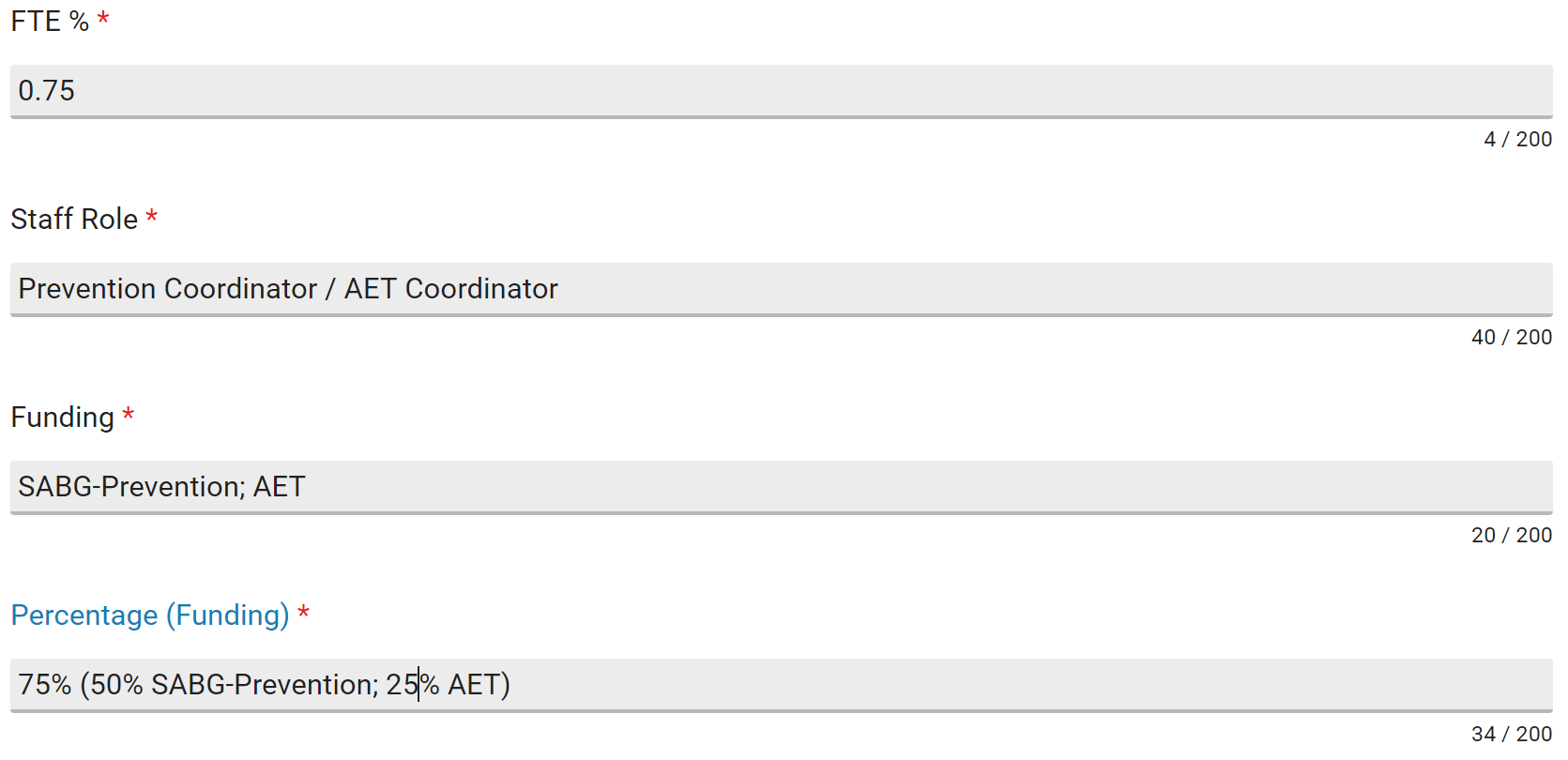 Percentage (funding) equals the FTE % per organization in IMPACT.
5/21/2020
22
AET Coordinator: Dual Prevention Roles
Name: Karen Badge
Full Time Equivalency (FTE): Karen is the Prevention Coordinator (PC) for XYZ County.  Half (50%) of her time is spent as the PC and the other half (50%) is divided equally between her AET counties (XYZ County and ABC County).  She has two funding sources: SABG Prevention Set-Aside and AET.
ABC COUNTY
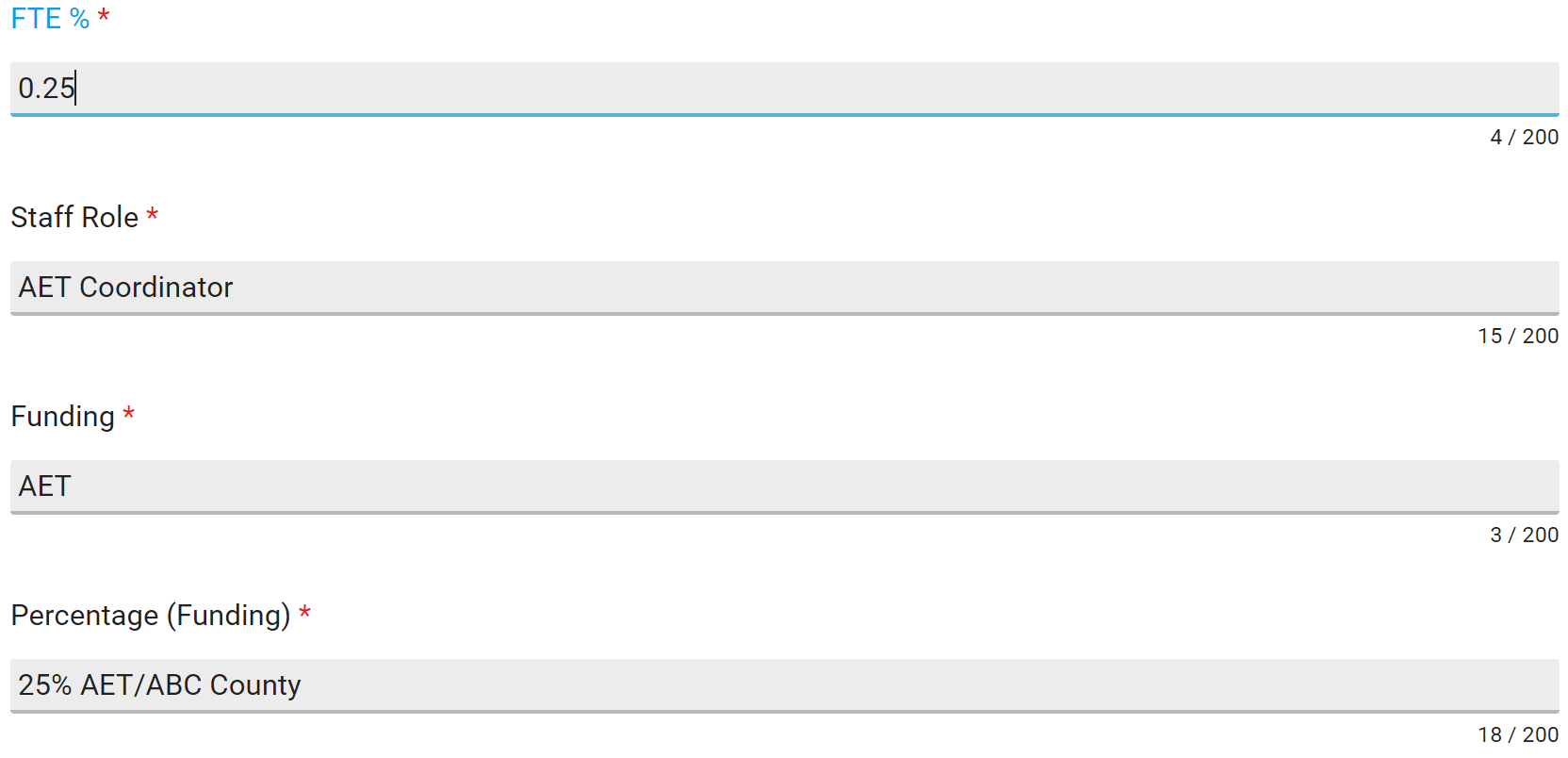 Percentage (funding) equals the FTE % per organization in IMPACT.
5/21/2020
23
AET Coordinator: Dual Prevention Roles
Name: Karen Badge
Full Time Equivalency (FTE): Karen is the Prevention Coordinator (PC) for XYZ County.  Half (50%) of her time is spent as the PC and the other half (50%) is divided equally between her AET counties (XYZ County and ABC County).  She has two funding sources: SABG Prevention Set-Aside and AET.
Do not repeat staff information for each organization if staff’s FTE %, staff roles, or percentage of funding varies per county in IMPACT.
XYZ COUNTY
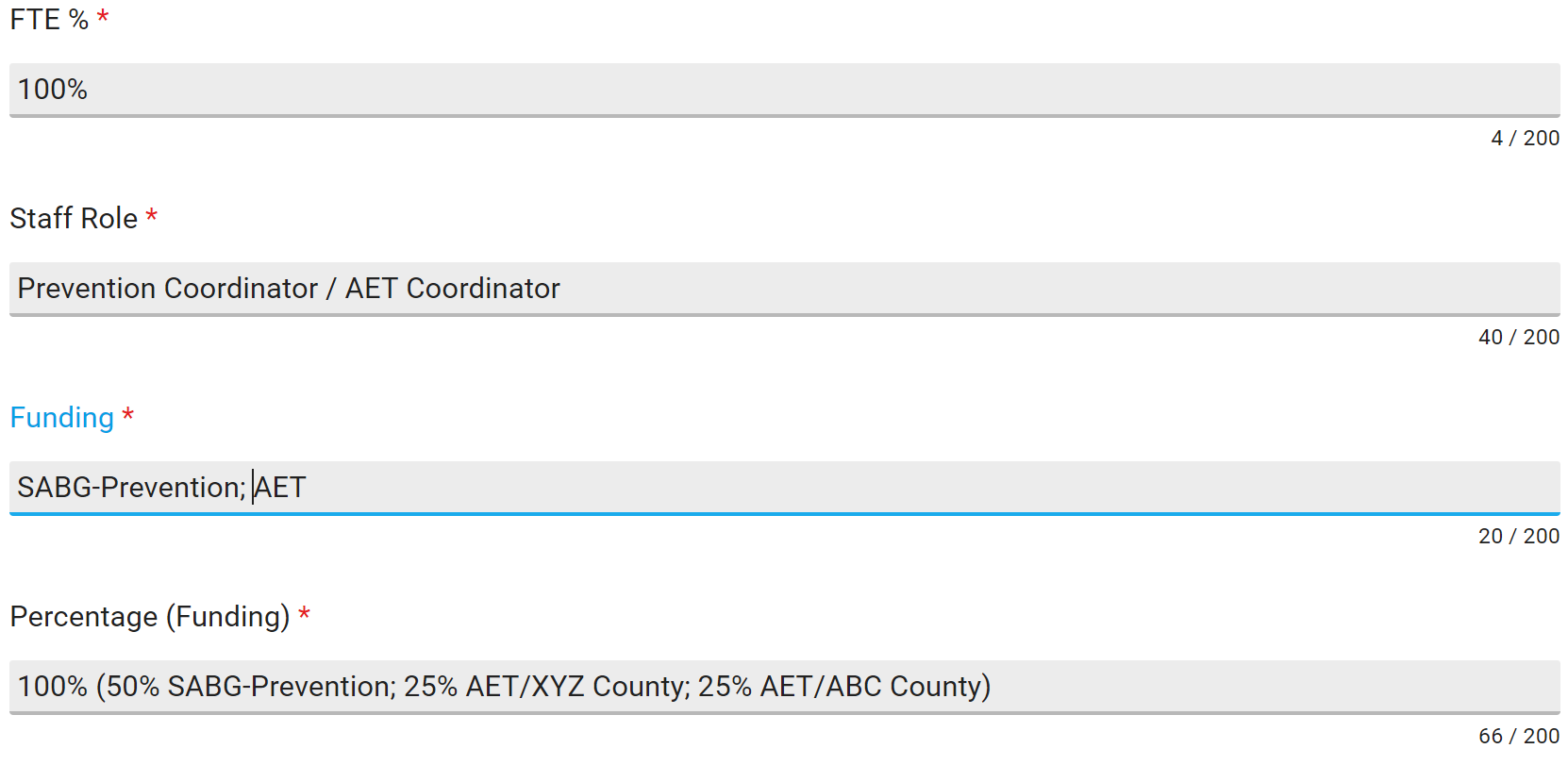 Incorrect entry
Percentage (funding) equals the FTE % per organization in IMPACT.
5/21/2020
24
AET Coordinator: Dual Prevention Roles
Name: Karen Badge
Full Time Equivalency (FTE): Karen is the Prevention Coordinator (PC) for XYZ County.  Half (50%) of her time is spent as the PC and the other half (50%) is divided equally between her AET counties (XYZ County and ABC County).  She has two funding sources: SABG Prevention Set-Aside and AET.
FTE
XYZ County
ABC County
Total
SABG-Prevention:        0.50                                   0.00                                   0.50
AET:        0.25                                   0.25                                   0.50
Percentage:        75%                                    25%                                   100%
Total percentage (funding) equals 100% for the two counties combined.

Total percentage (funding) equals the combined FTE % of County XYZ and ABC.
5/21/2020
25
AET Coordinator: Single-Role Contract Staff
Name: Lawan Order
Full Time Equivalency (FTE): Lawan is employed full-time by the EFG County Sheriff’s Office.  The EFG County Authority contracts with him to serve as AET Coordinator for the 18th Judicial Circuit at FTE = 0.25, which equally serves EFG and HIJ counties.  He has one funding source: AET.
EFG COUNTY
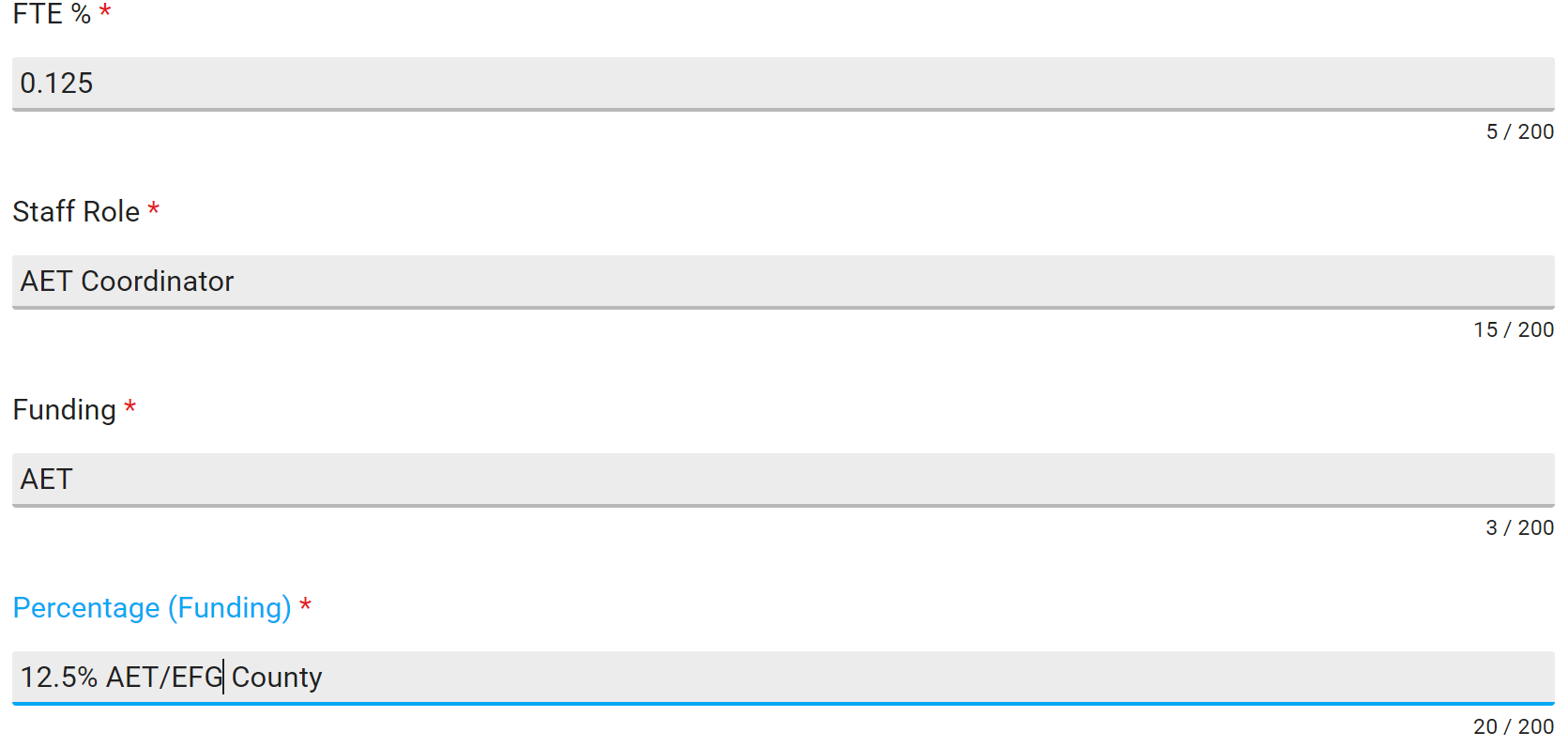 Percentage (funding) equals the FTE % per organization in IMPACT.
5/21/2020
26
AET Coordinator: Single-Role Contract Staff
Name: Lawan Order
Full Time Equivalency (FTE): Lawan is employed full-time by the EFG County Sheriff’s Office.  The EFG County Authority contracts with him to serve as AET Coordinator for the 18th Judicial Circuit at FTE = 0.25, which equally serves EFG and HIJ counties.  He has one funding source: AET.
HIJ COUNTY
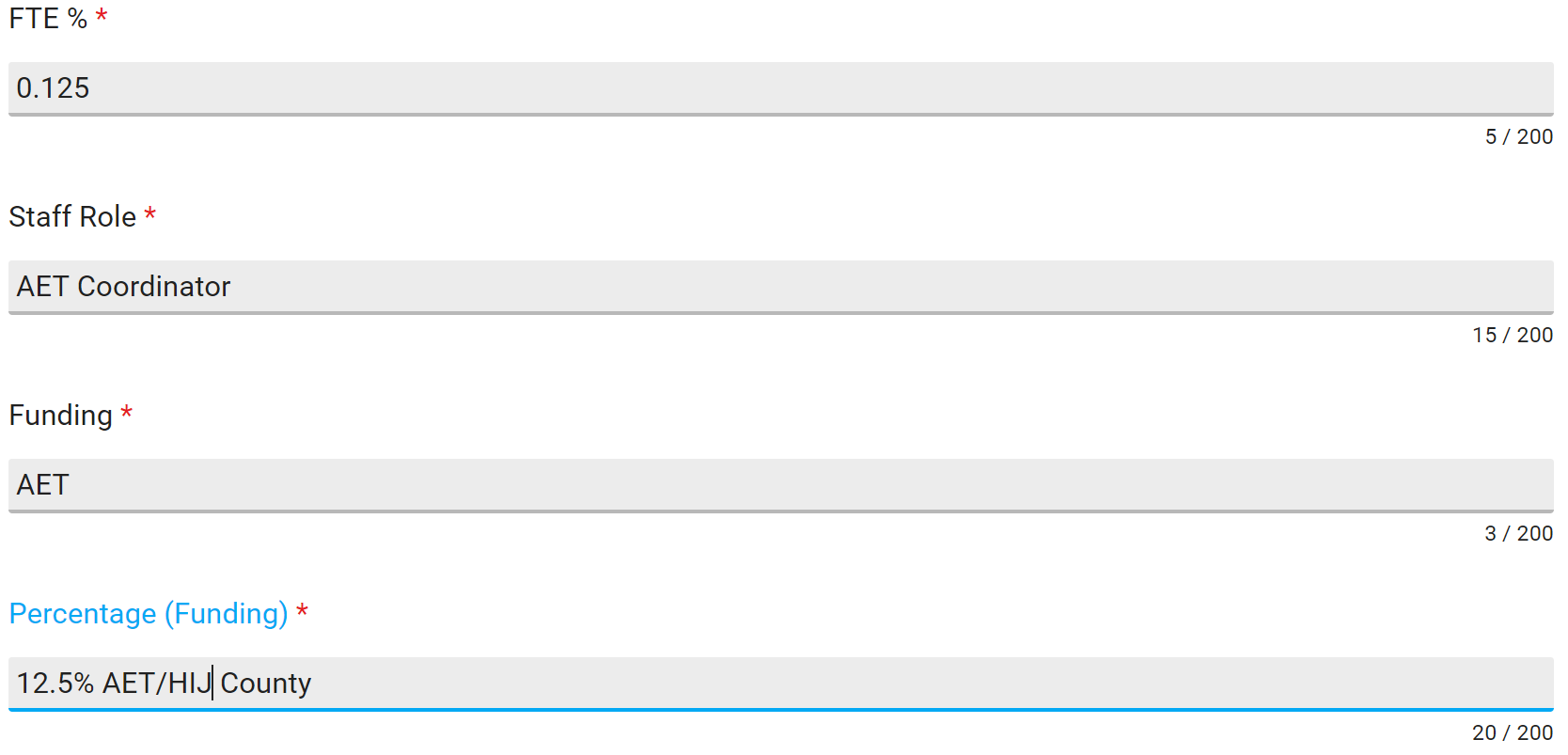 Percentage (funding) equals the FTE % per organization in IMPACT.
5/21/2020
27
AET Coordinator: Single-Role Contract Staff
Name: Lawan Order
Full Time Equivalency (FTE): Lawan is employed full-time by the EFG County Sheriff’s Office.  The EFG County Authority contracts with him to serve as AET Coordinator for the 18th Judicial Circuit at FTE = 0.25, which equally serves EFG and HIJ counties.  He has one funding source: AET.
Do not repeat staff information for each organization if staff’s FTE %, staff roles, or percentage of funding varies per county in IMPACT.
XYZ COUNTY
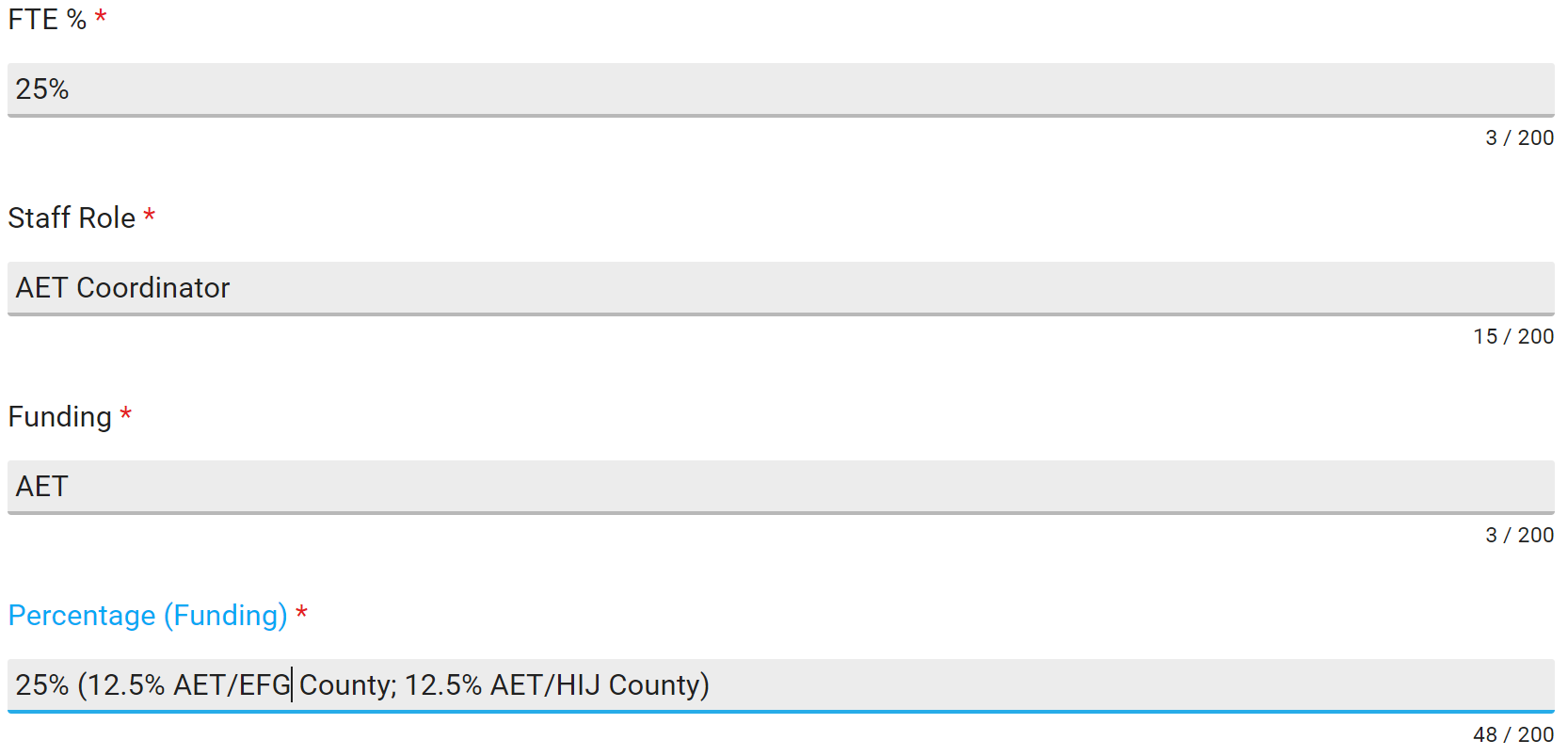 Incorrect entry
Percentage (funding) equals the FTE % per organization in IMPACT.
5/21/2020
28
AET Coordinator: Single-Role Contract Staff
Name: Lawan Order
Full Time Equivalency (FTE): Lawan is employed full-time by the EFG County Sheriff’s Office.  The EFG County Authority contracts with him to serve as AET Coordinator for the 18th Judicial Circuit at FTE = 0.25, which equally serves EFG and HIJ counties.  He has one funding source: AET.
Total
EFG County
HIJ County
FTE:        0.125                                         0.125                                      .25
Percentage:        12.5%                                        12.5%                                     25%
Total percentage (funding) equals 25% for the two counties combined.

Total percentage (funding) equals the combined FTE % of County EFG and HIJ.
5/21/2020
29
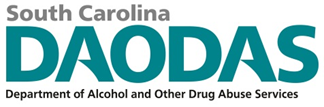 Questions?
5/21/2020
30
[Speaker Notes: Q&A Slide]
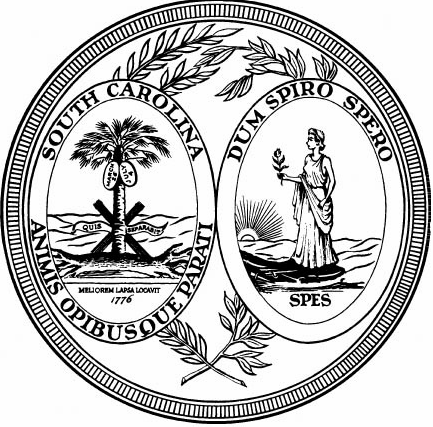 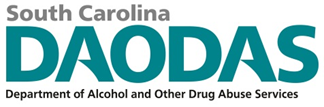 1801 Main Street, 4th Floor • Columbia, South Carolina  29201
telephone: 803-896-5555 • fax: 803-896-5558
www.daodas.sc.gov
5/21/2020
31
[Speaker Notes: Final Slide]